March 2023
Improved AIML Enabled Index Based Beamforming CSI Feedback Schemes
Date: 2023-03-14
Slide 1
Ziming He (Samsung)
March 2023
Recap: Legacy beamforming scheme
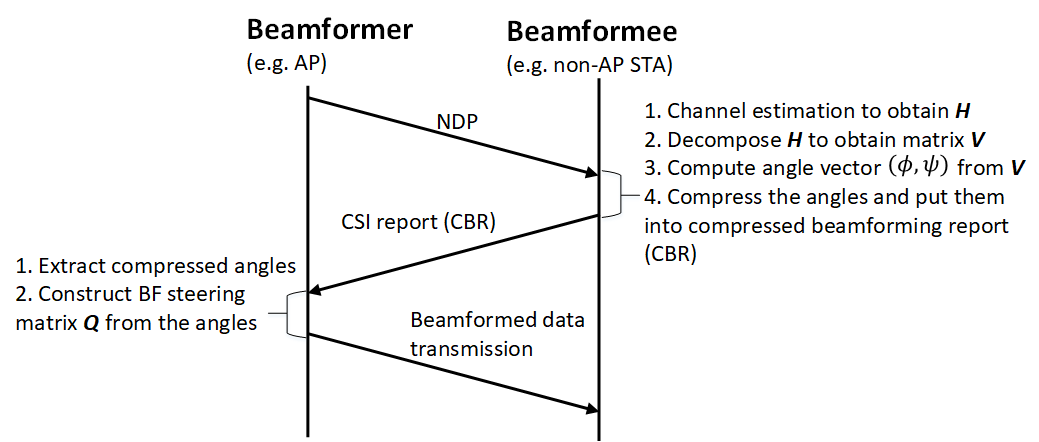 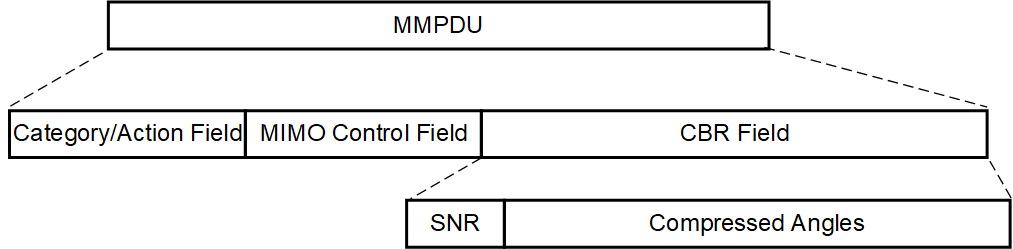 Slide 2
Ziming He (Samsung)
March 2023
Considered scenarios for AIML schemes
Online training [2] 

The training data is collected using legacy CSI feedback reports (e.g., CBR) [3]

AIML is applied in AP only (training is performed at AP and the AIML database/codebook is sent to the non-AP STAs) [3]
Slide 3
Ziming He (Samsung)
March 2023
Recap: Existing AIML scheme in [1]
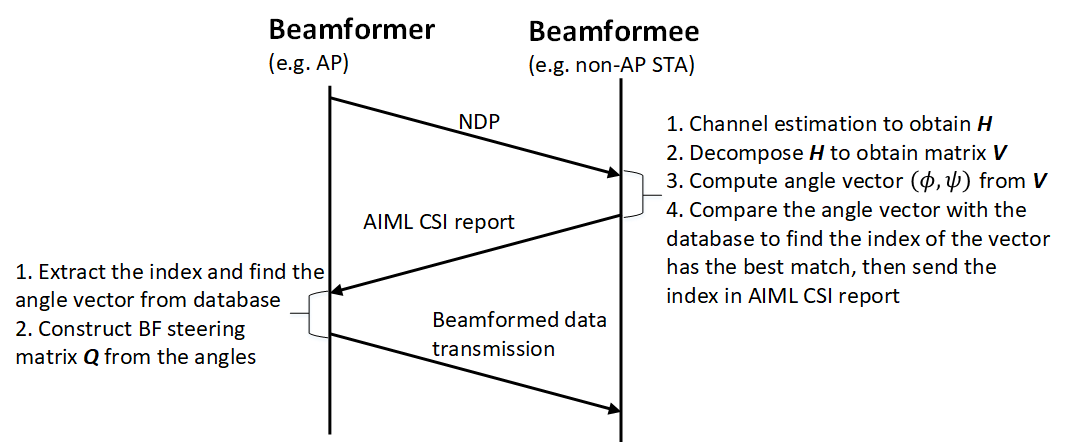 Slide 4
Ziming He (Samsung)
March 2023
Recap: Reuse legacy CBR for AIML online training [2]-[4]
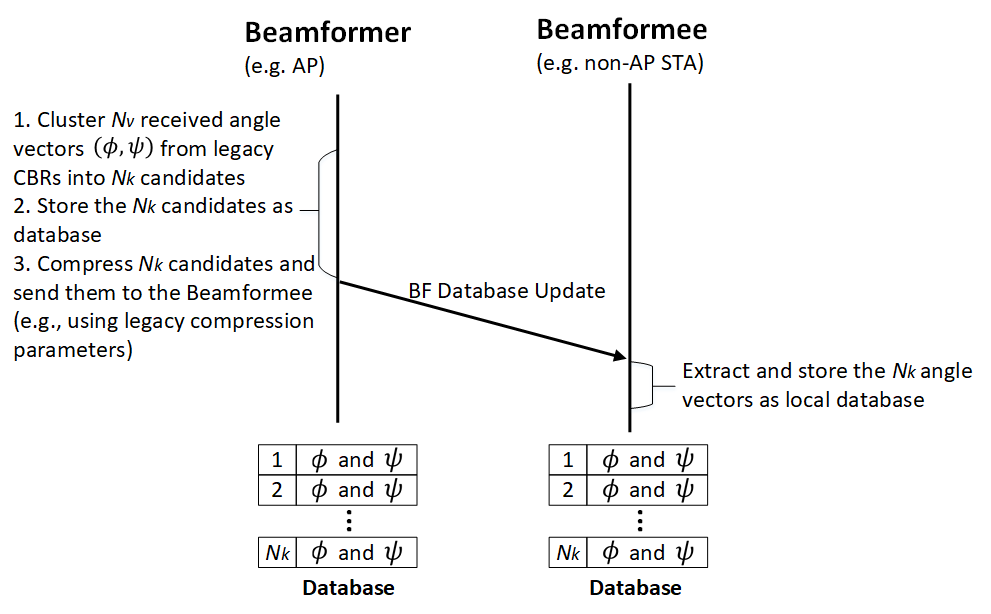 (codebook)
(codebook)
(codebook)
Slide 5
Ziming He (Samsung)
March 2023
Proposed scheme I (Training phase)
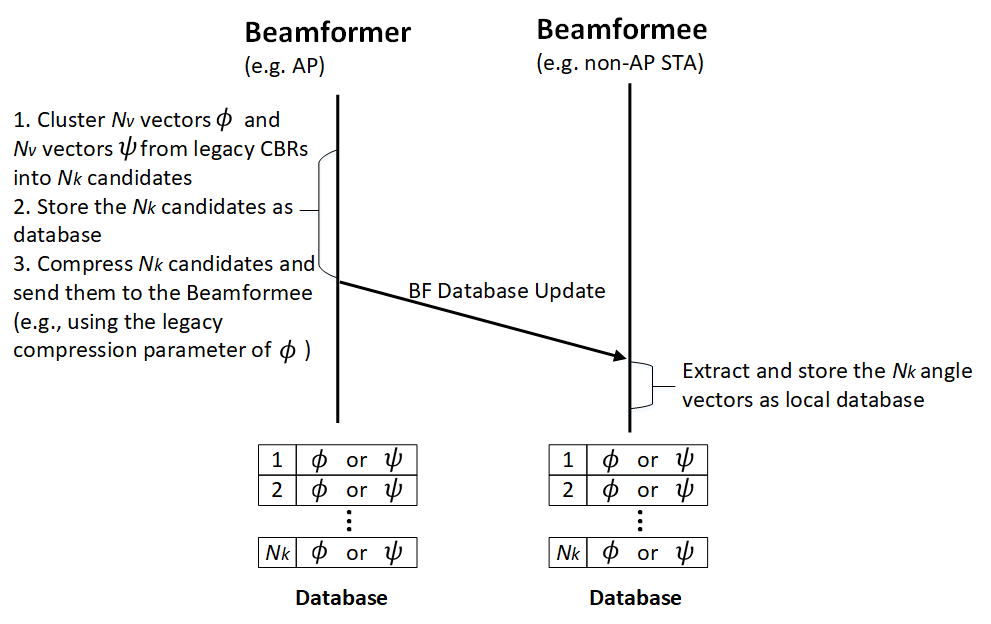 (codebook)
(codebook)
(codebook)
Slide 6
Ziming He (Samsung)
March 2023
Proposed scheme I (Beamforming phase)
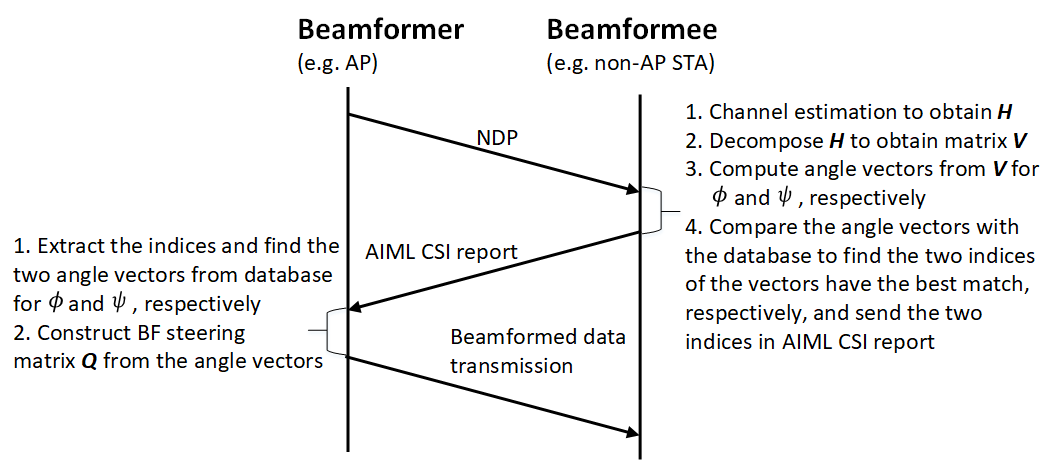 Slide 7
Ziming He (Samsung)
March 2023
Proposed scheme II (Training phase)
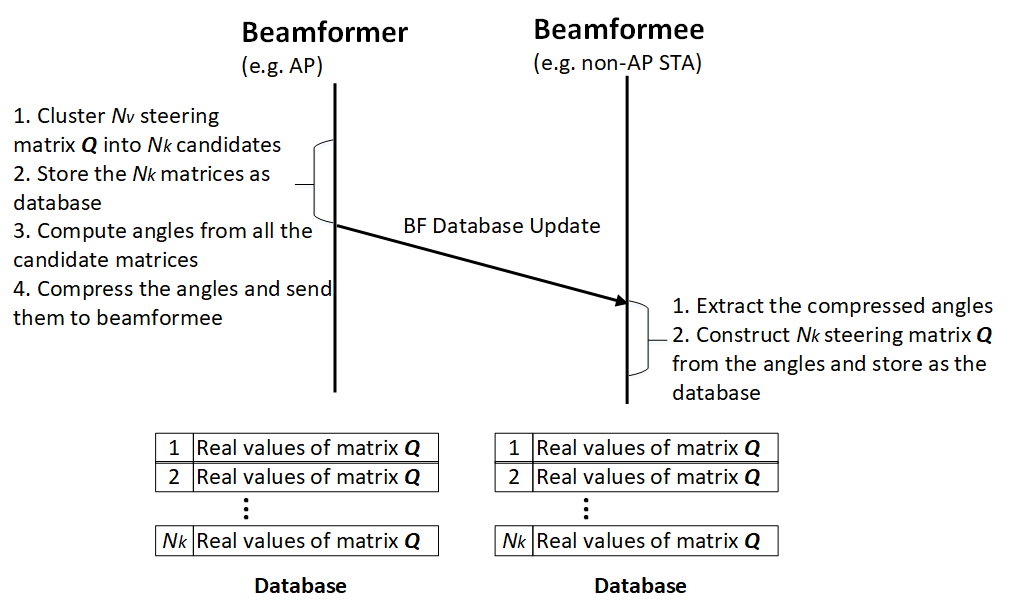 Database is constructed in terms of steering matrices, instead of angles in the other two schemes
Can use legacy angle compression method
(codebook)
(codebook)
(codebook)
Slide 8
Ziming He (Samsung)
March 2023
Proposed scheme II (Beamforming phase)
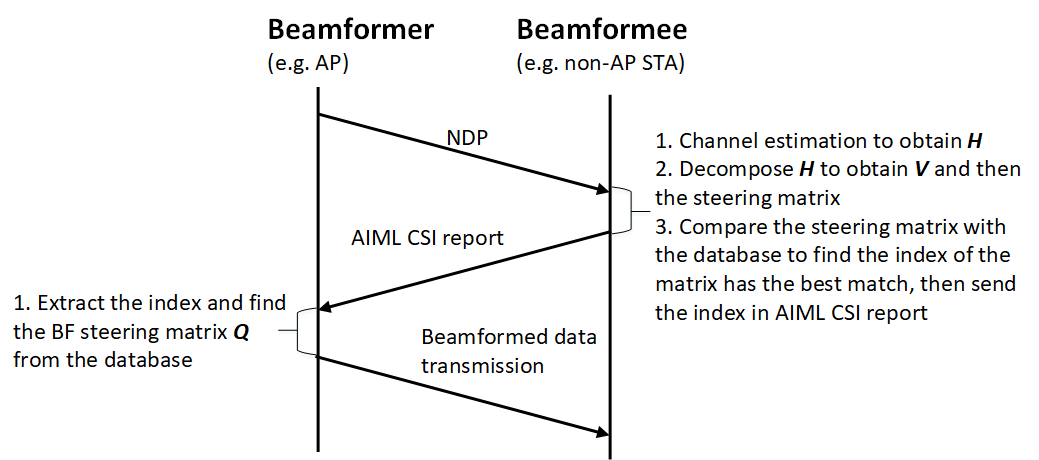 A single index is required per subcarrier group
Angle computation is not required at non-AP STA
Slide 9
Ziming He (Samsung)
March 2023
Considered system parameters for evaluations (an example)
Slide 10
Ziming He (Samsung)
March 2023
Comparisons of database communication and storage
Slide 11
Ziming He (Samsung)
March 2023
Comparisons of the number of feedback bits
Slide 12
Ziming He (Samsung)
March 2023
Goodput Evaluation (1)
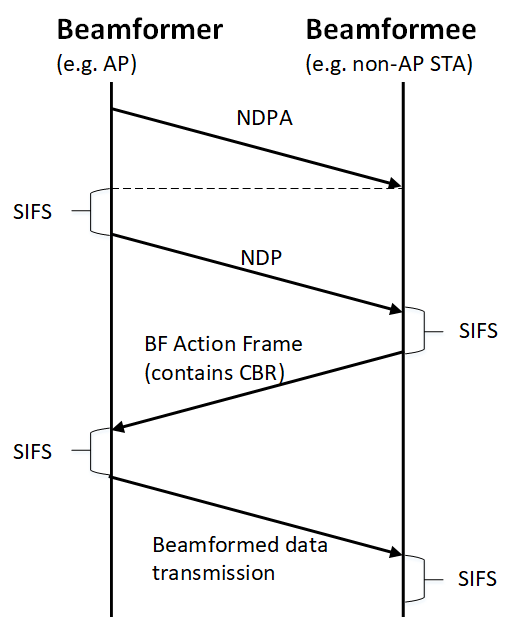 A beamforming cycle
Slide 13
Ziming He (Samsung)
March 2023
Goodput Evaluation (2)
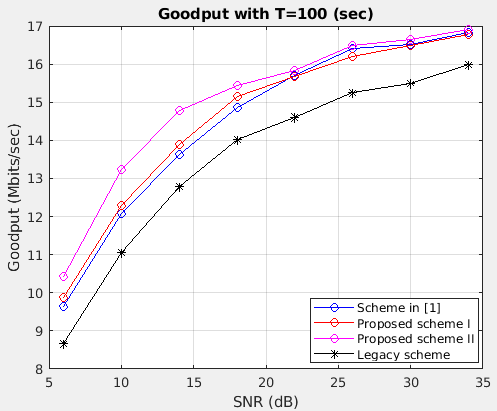 Slide 14
Ziming He (Samsung)
March 2023
Goodput Evaluation (3)
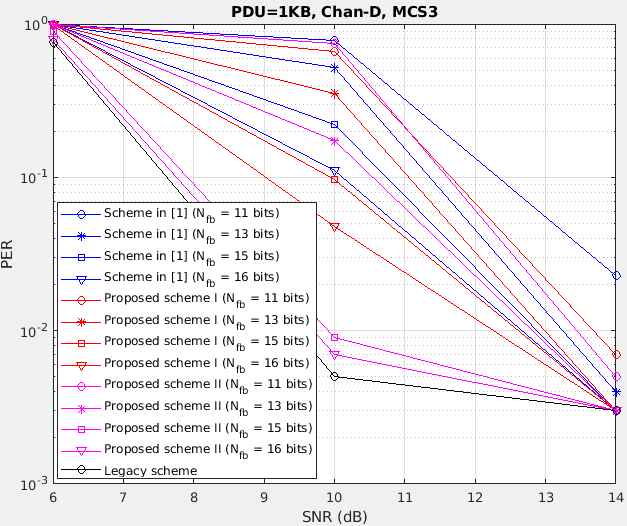 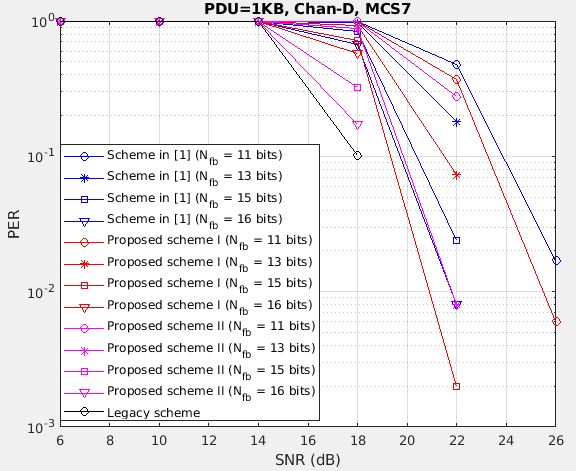 Slide 15
Ziming He (Samsung)
March 2023
Goodput Evaluation (4)
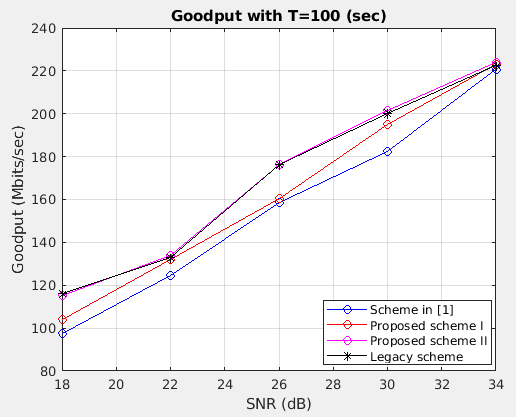 Duration of BFed data transmissions:
around 5ms for all MCSs
Slide 16
Ziming He (Samsung)
March 2023
Summary of benefits and standard impact
Slide 17
Ziming He (Samsung)
March 2023
Comparisons of MPDU sizes of CSI reports (an example)
Slide 18
Ziming He (Samsung)
March 2023
Contribution to CSI Compression Use Case [4]
Add required AIML database (codebook) storage to Section 2.1.3 (requirements)
Slide 19
Ziming He (Samsung)
March 2023
References
[1] M. Deshmukh, Z. Lin, H. Lou, M. Kamel, R. Yang, I. Güvenç, “Intelligent Feedback Overhead Reduction (iFOR) in Wi-Fi 7 and Beyond,” in Proceedings of 2022 VTC-Spring
[2] 11-22/0950r2, Discussion on Connection between AI/ML & Wireless LAN
[3] 11-22/1563r2, AI ML Use Case
[4] 11-22/1934r5, Proposed IEEE 802.11 AIML TIG Technical Report Text for the CSI Compression Use Case
Slide 20
Ziming He (Samsung)